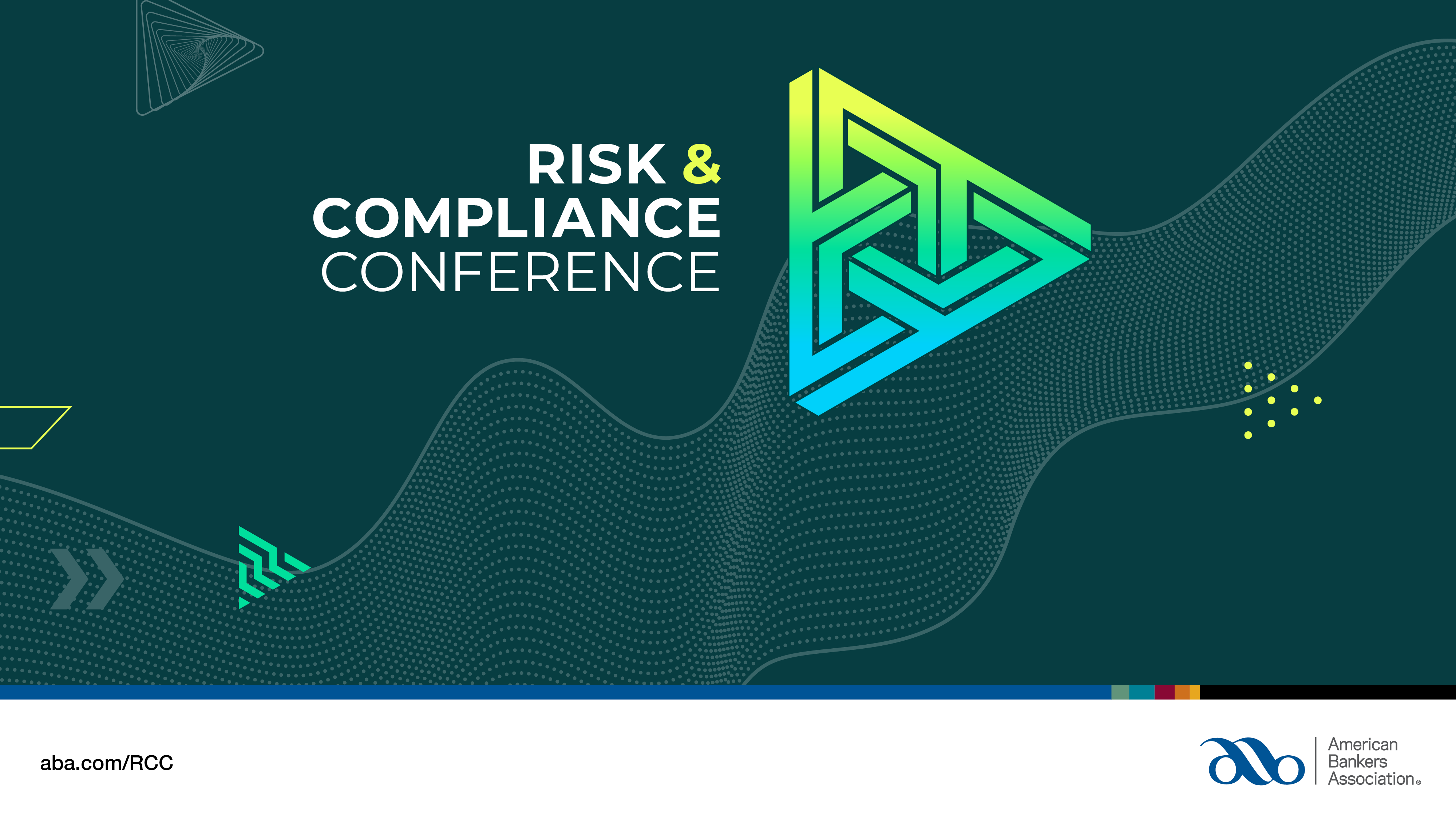 Session name
Session name
Session Title
Speaker 1
Title
Company

Speaker 2
Title
Company
Speaker 3
Title
Company

Speaker 4
Title
Company
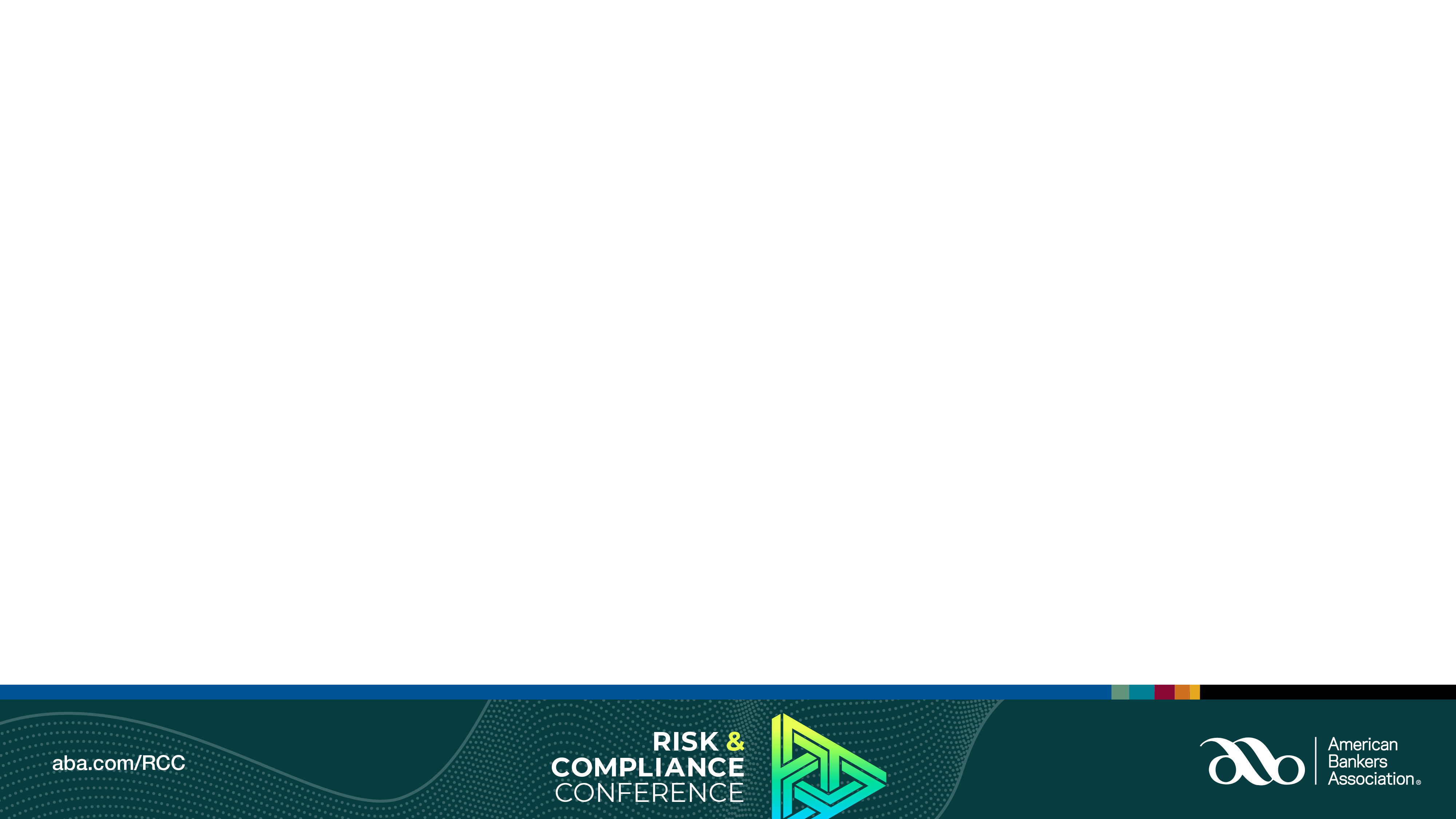 We have two content-slide templates
One with bullets
One without
See next three slides for samples
Note:  Each slide deck should include an opening review of key session learning objectives and conclude with a final slide on key takeaways from the session.  This enhances the learning experience.
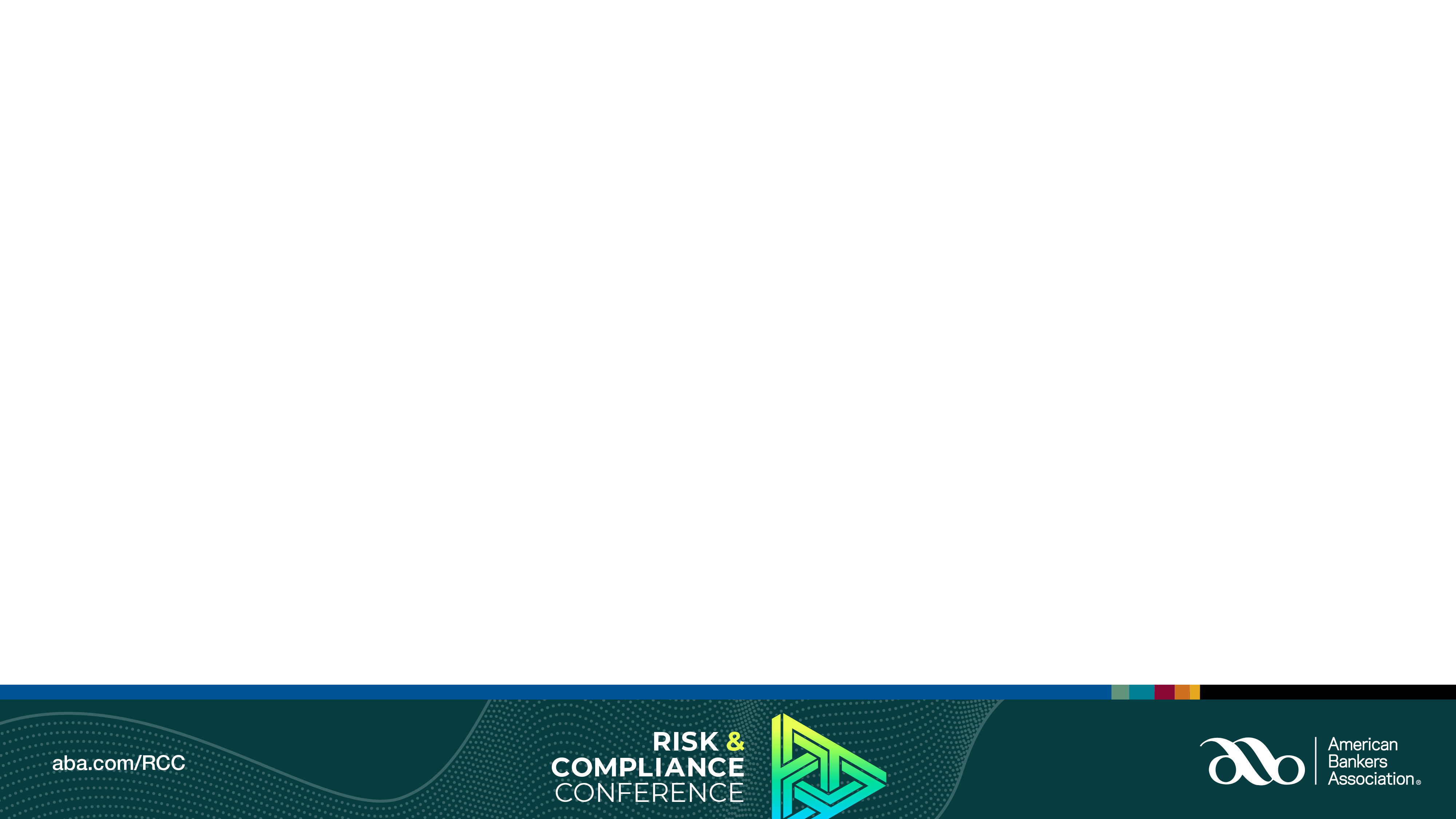 Sample #1: First slide summarizes key learning objectives for the session.
Slide text bullet
Slide text bullet 
Slide text bullet
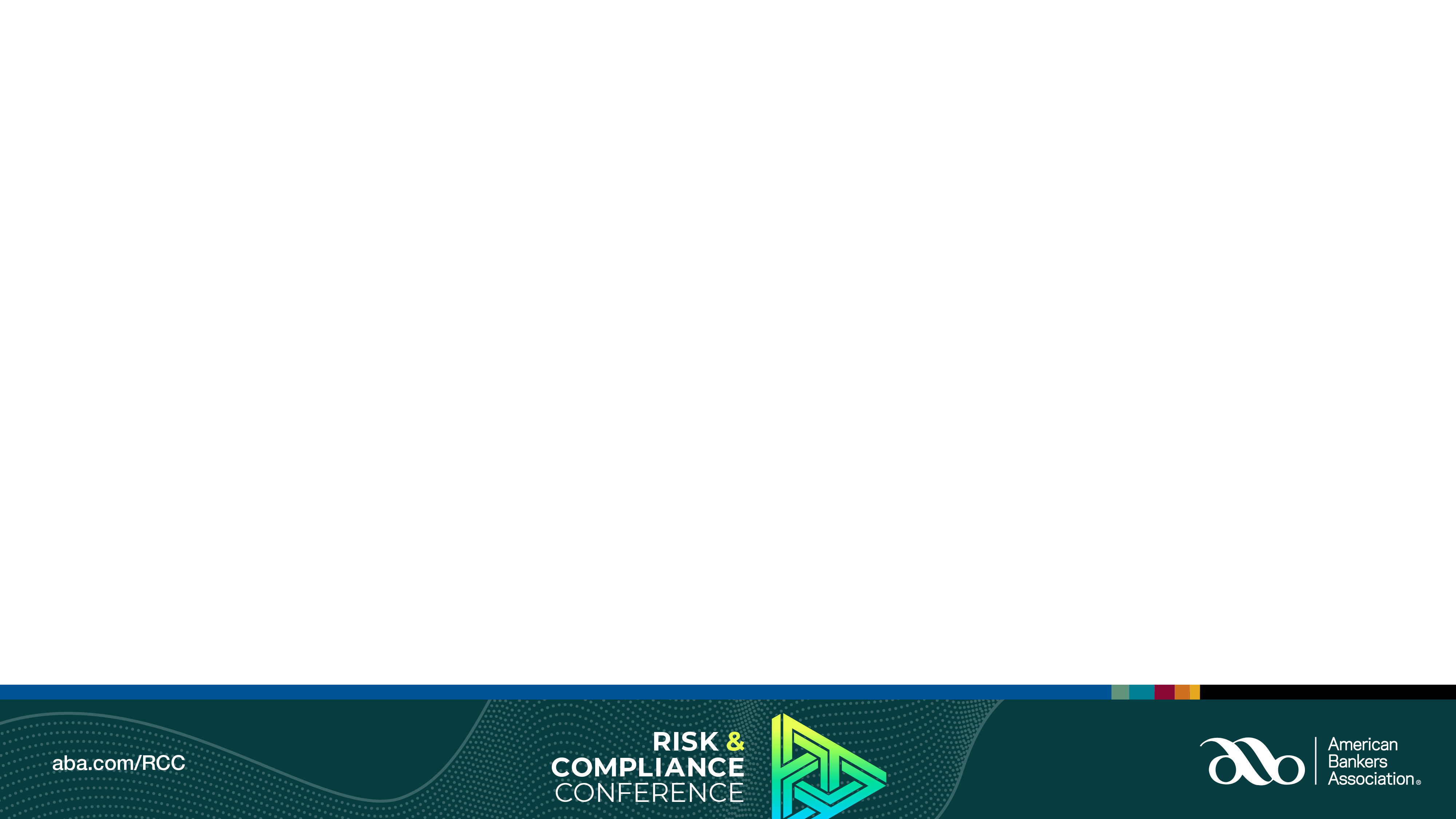 Sample #1: Final slide should be a review of key takeaways from your session.
Slide text bullet
Slide text bullet 
Slide text bullet
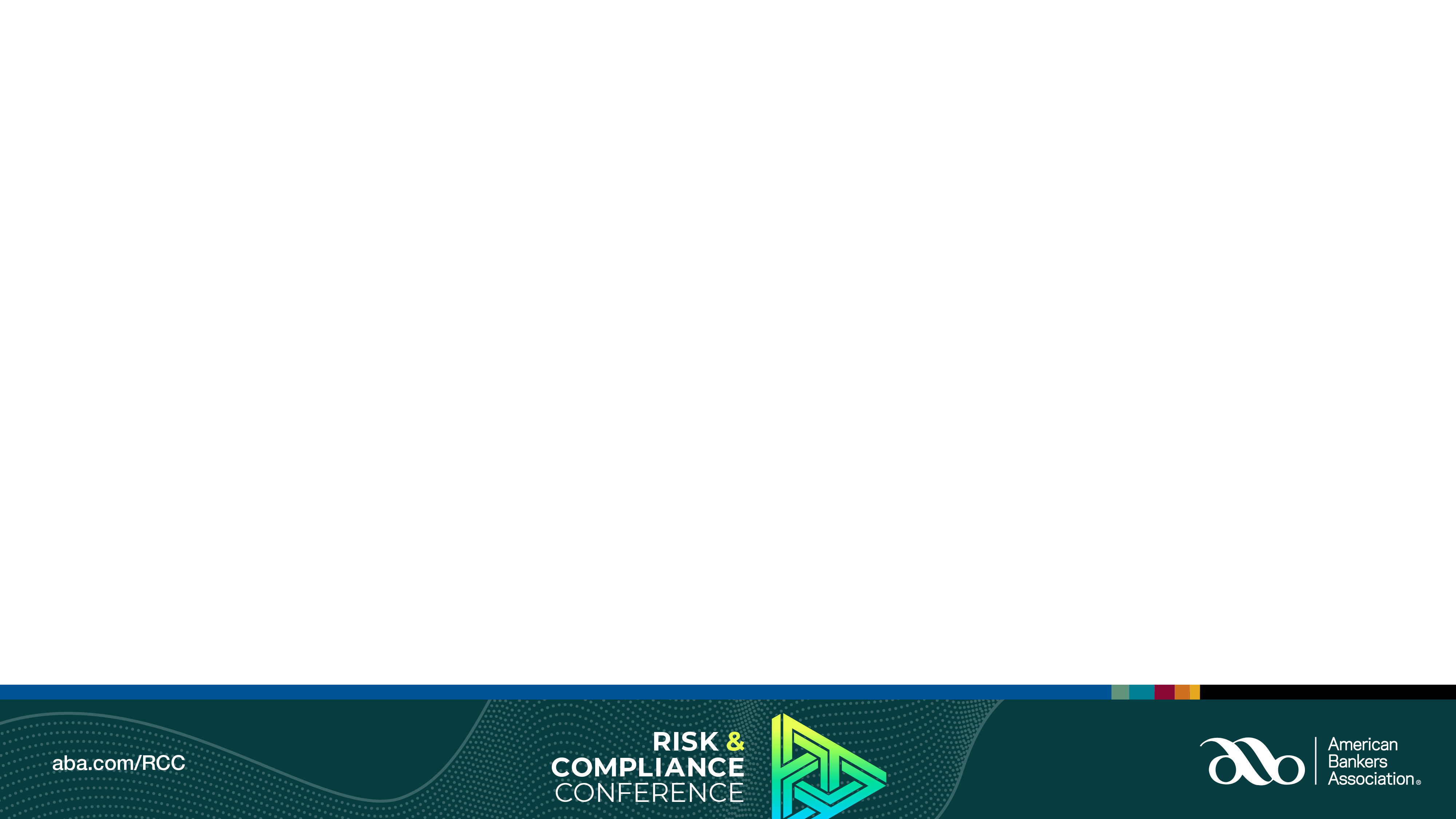 Sample #2: Main Headersub header